La statue de la liberté
Viktor et Jaïme
sommaire
1) Le nombre de statue de la liberté
2) August Bartholdi
3) Construction
4) Son emplacement
5)Sa taille 
6) Patrimoine 
7) Vidéo sur l’histoire de la statue
8) Quiz
Le nombre des statues de la liberté a paris
Il y a 6 statues de la liberté à Paris
Sculpteur et peintre français 1834-1904
August bartholdi
Elle a été construite en France de 1876 à 1886 (10 ans). Elle est offerte aux Etats-Unis pour les 100 ans de leur indépendance.
construction
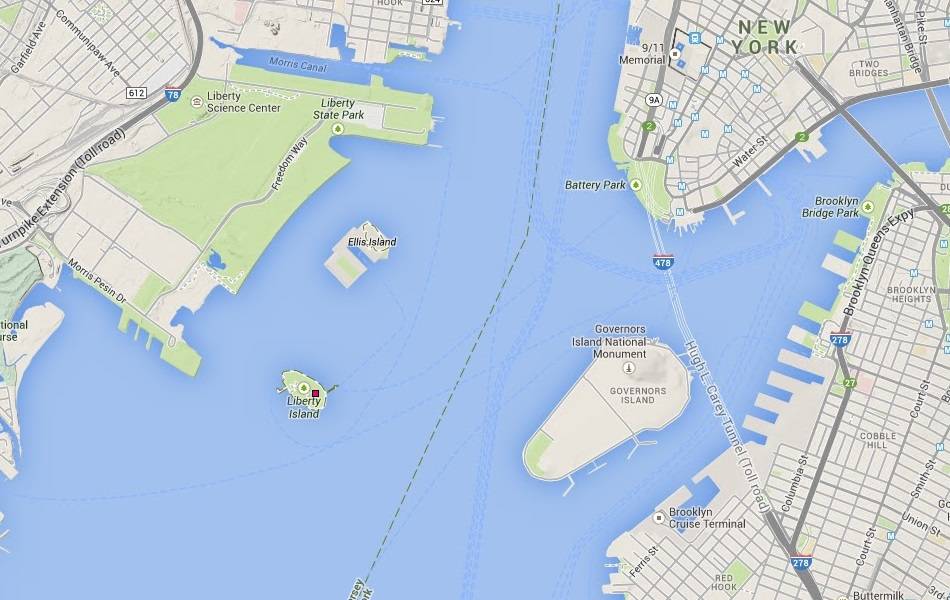 Son emplacement
Elle se situe sur l’île de Liberty Island à New York.
Sa taille
Et bien, elle mesure 301 pieds et 3 pouces en tout, soit 92 mètres.
1 mètre = 3,28 pieds
Patrimoine
Elle entre au patrimoine mondial de l’UNESCO en 1984.
Il y a 4 millions de visiteurs par an.
Vidéo sur l’histoire de la statue
L’histoire de la statue de la liberté 
Sur YouTube
Quiz
Quel est la taille de la statue ? Les 2 mesures .
301 pieds et 3 pouces sois 92 mètres .
Quel est son emplacement ?
Sur l’île de r liberty Island a New York .               
Quelle a été la période de construction de la statue?  
Quelle est la durée de la construction de la statue? 
De 1876 a 1886 (10 ans) .
Quel est son créateur ?
August Bartholdi .